0
Chapter  4
Endomembrane System
You Must Know
The structure and function of the endomembrane system.

How different cell types show differences in subcellular components.
As you are learning about cells, consider what cell features might be present in abundance or absent in certain cells based on their functions.
Concept 4.4: The endomembrane system regulates protein traffic and performs metabolic functions in the cell
Components of the endomembrane system
Nuclear envelope 
Endoplasmic reticulum
Golgi apparatus
Lysosomes
Vacuoles
Plasma membrane
These components are either continuous or connected through transfer by vesicles
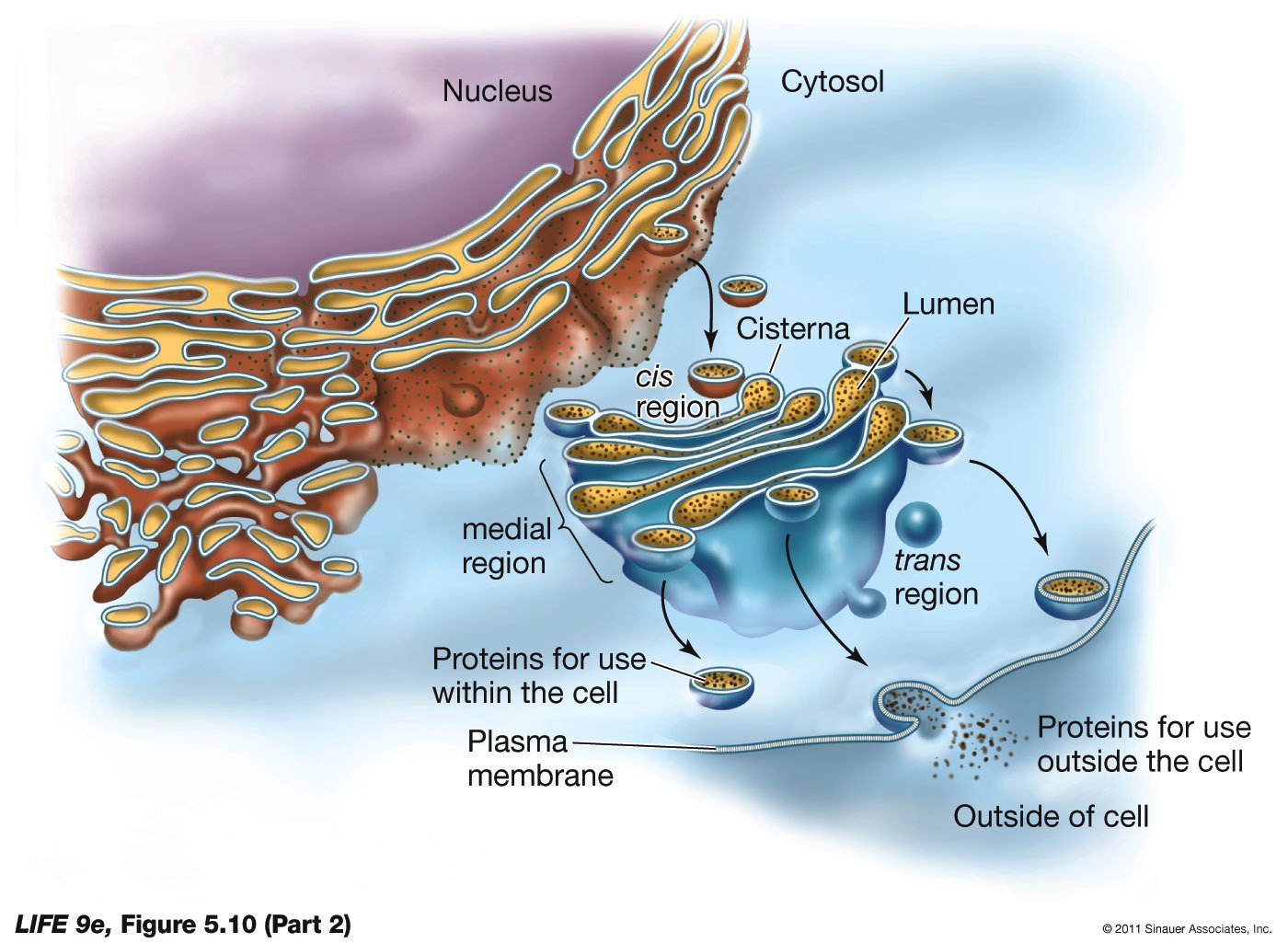 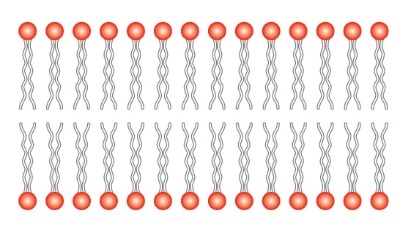 The Endoplasmic Reticulum: Biosynthetic Factory
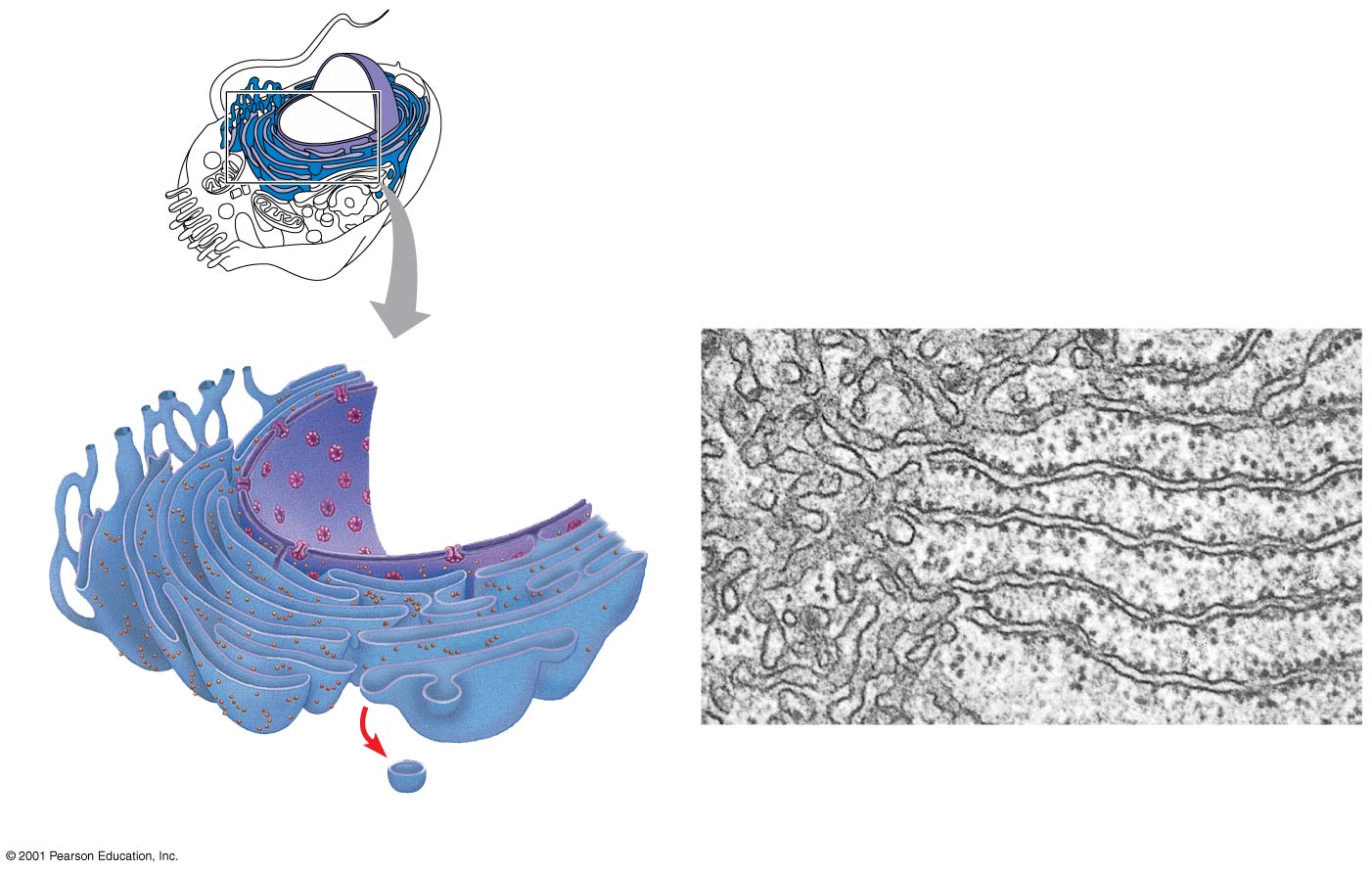 0.2 m
Rough ER
Smooth ER
Smooth ER
Rough
ER
Nuclear
envelope
ER lumen
Ribosomes
Transport vesicle
[Speaker Notes: The endoplasmic reticulum (ER) accounts for more than half of the total membrane in many eukaryotic cells. The ER membrane is continuous with the nuclear envelope. There are two distinct regions of ER
Smooth ER: lacks ribosomes
Rough ER: surface is studded with ribosomes]
Functions of Rough ER
The rough ER
Proteins destined for secretion outside of the cell or insertion into cell membranes are processed in the rough ER.  (Proteins that stay in the cytosol are not modified by the rough ER.) 

Makes glycoproteins

Proteins modified in the rough ER are distributed in transport vesicles.
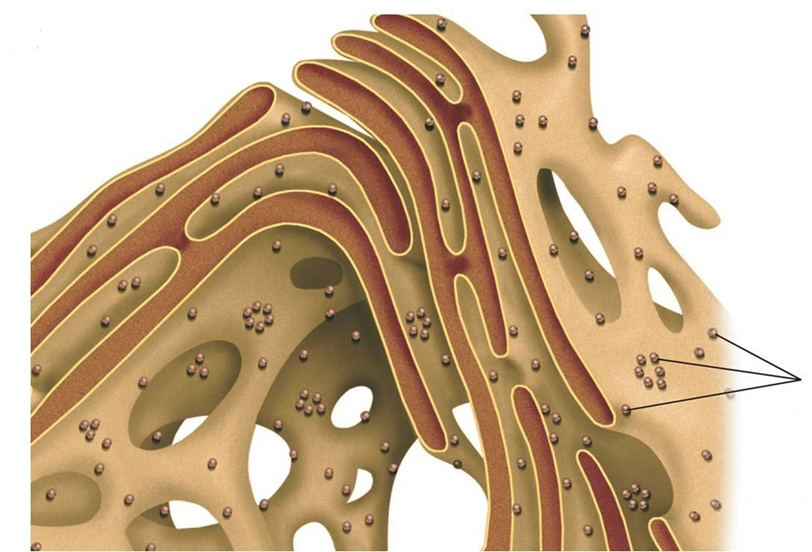 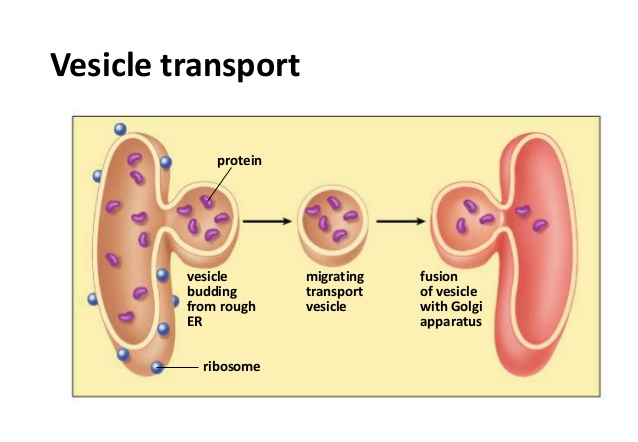 Ribosomes
[Speaker Notes: As far as we know, all protein synthesis starts on free ribosomes.  Ribosomes that are synthesizing proteins that stay in the cytosol stay free.  Ribosomes that are synthesizing proteins for secretion outside of the cell or for insertion into cell membranes move to the rough ER shortly after synthesis begins. The rough ER makes glycoproteins (proteins covalently bonded to carbohydrates).]
What type of cells would have a lot of rough ER?
Cells that produce  products for secretion.
For example, pancreatic cells which produce the protein insulin.
Functions of Smooth ER
The smooth ER
Synthesizes lipids including oils, phospholipids and steroids 

Metabolizes carbohydrates

Detoxifies drugs and poisons

Stores calcium ions
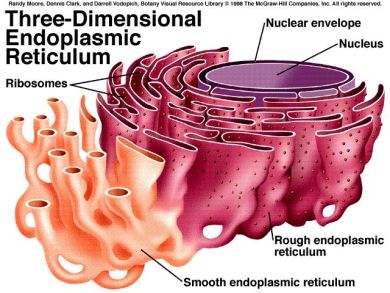 What type of cells would have a lot of smooth ER?
Cells that detoxify drugs – ex, liver

Cells that produce  lots of lipids.
For example, the testes and ovaries which produce the steroids testosterone and estrogen.
The Golgi Apparatus: Shipping and Receiving Center
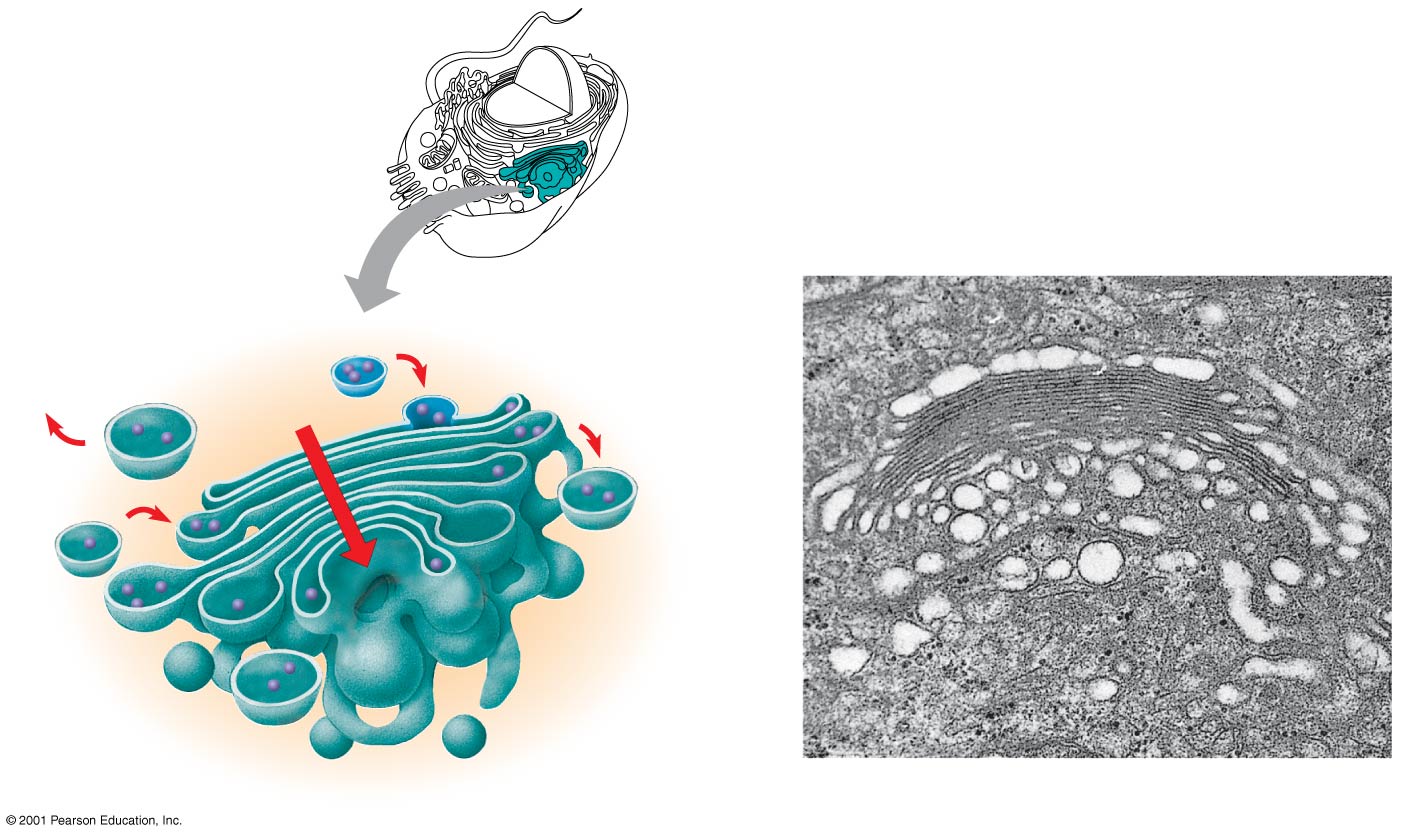 Functions of the Golgi apparatus
Modifies products of the ER

Manufactures certain macromolecules (especially polysaccharides) 

Sorts and packages materials into transport vesicles
Golgi
apparatus
cis face
(“receiving” side of 
Golgi apparatus)
trans face
(“shipping”
side of Golgi
apparatus)
[Speaker Notes: The Golgi apparatus consists of flattened membranous sacs called cisternae.


The Golgi apparatus is directional – products enter the cis side and leave the trans side.]
© 2014 Pearson Education, Inc.
Lysosomes: Digestive Compartments
A lysosome is a membranous sac of hydrolytic enzymes that can digest macromolecules.
H+
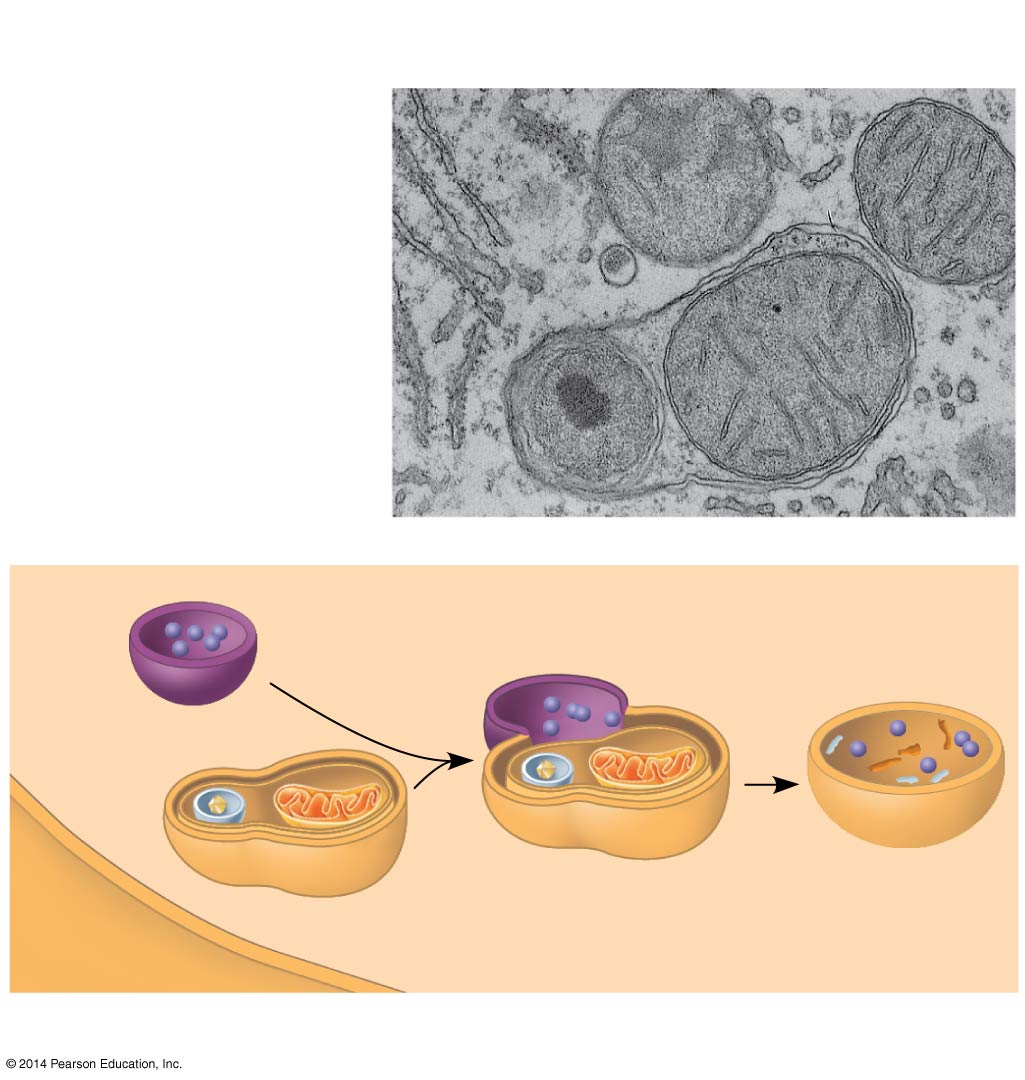 Lysosome
Digestion
Mitochondrion
Vesicle
Lysosomes: Autophagy
[Speaker Notes: Lysosomal enzymes can hydrolyze proteins, fats, polysaccharides, and nucleic acids.

Lysosomal enzymes work best in the acidic environment inside the lysosome.

Lysosomes also use enzymes to recycle the cell’s own organelles and macromolecules, a process called autophagy.]
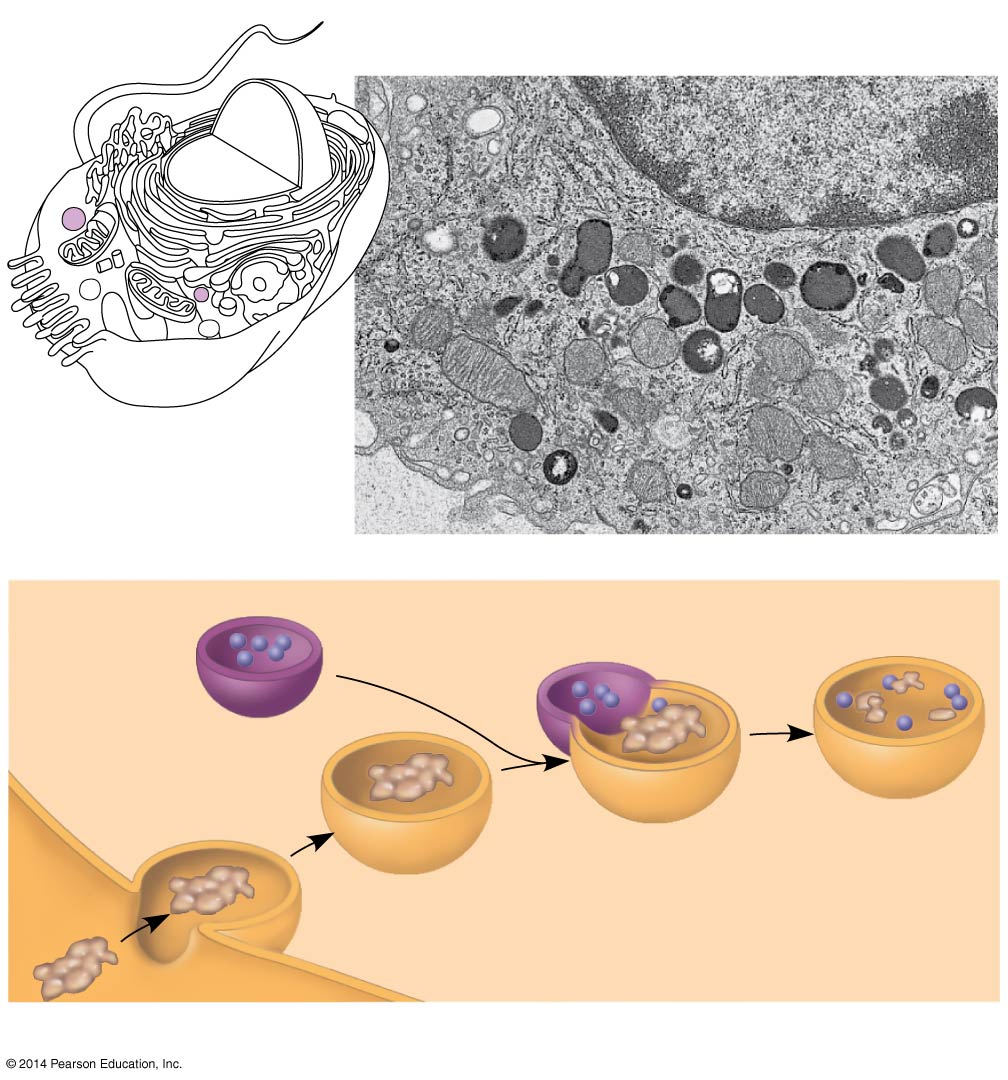 Digestive
enzymes
Lysosome
Plasma
membrane
Digestion
Food vacuole
https://www.youtube.com/watch?v=Z_mXDvZQ6dU
Lysosomes: Phagocytosis
[Speaker Notes: Some types of cell can engulf another cell by phagocytosis; this forms a food vacuole.
A lysosome fuses with the food vacuole and digests the molecules.
Food vacuoles are formed by phagocytosis]
© 2014 Pearson Education, Inc.
Vacuoles: Diverse Maintenance Compartments
Vacuoles are large vesicles derived from the endoplasmic reticulum and Golgi apparatus
Central vacuoles, found in many mature plant cells, hold organic compounds and water.
Certain vacuoles in plants and fungi carry out enzymatic hydrolysis like lysosomes.
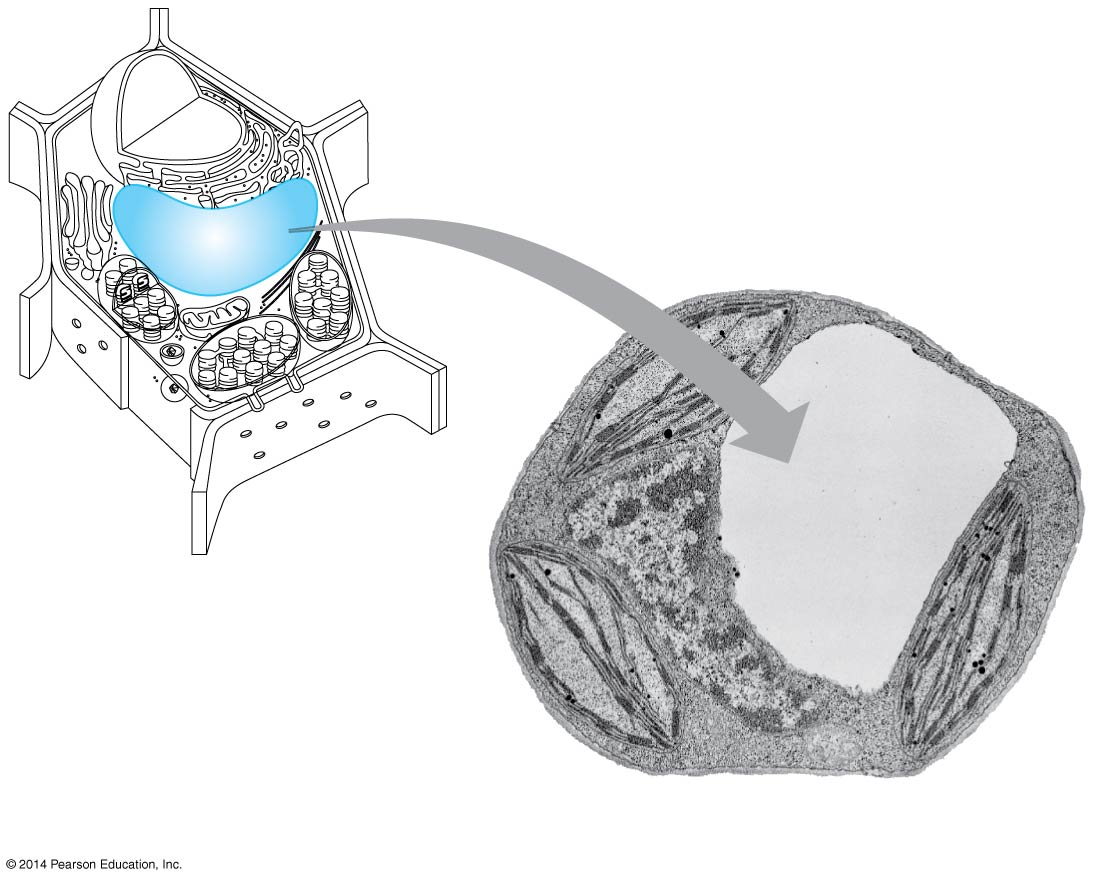 Central vacuole
Central
vacuole
5 m
Plant cell vacuole
[Speaker Notes: Figure 4.14 The plant cell vacuole]
Figure 4.15-1
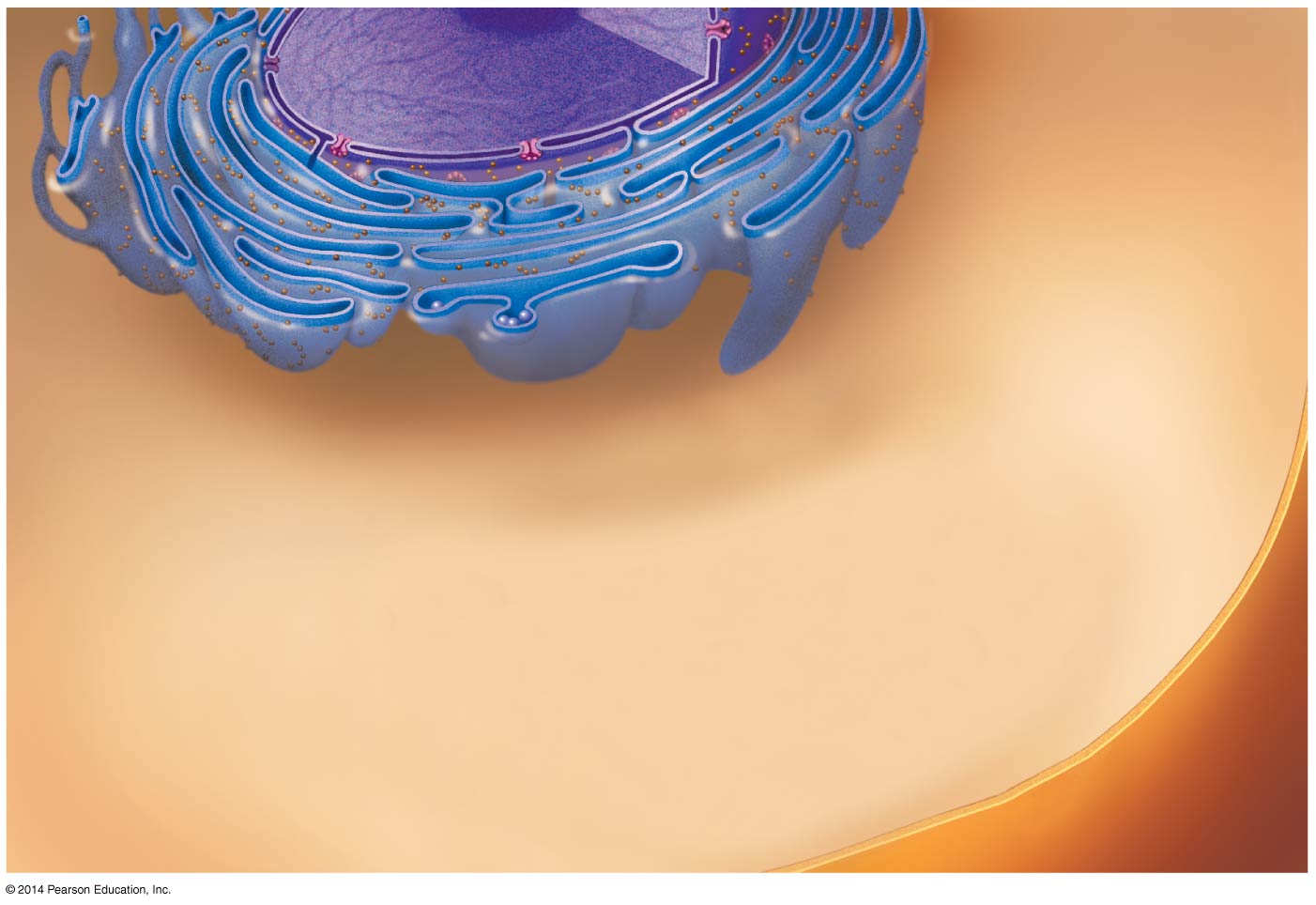 Nucleus
Rough ER
Smooth ER
Plasma
membrane
[Speaker Notes: Figure 4.15-1 Review: relationships among organelles of the endomembrane system (step 1)]
Figure 4.15-2
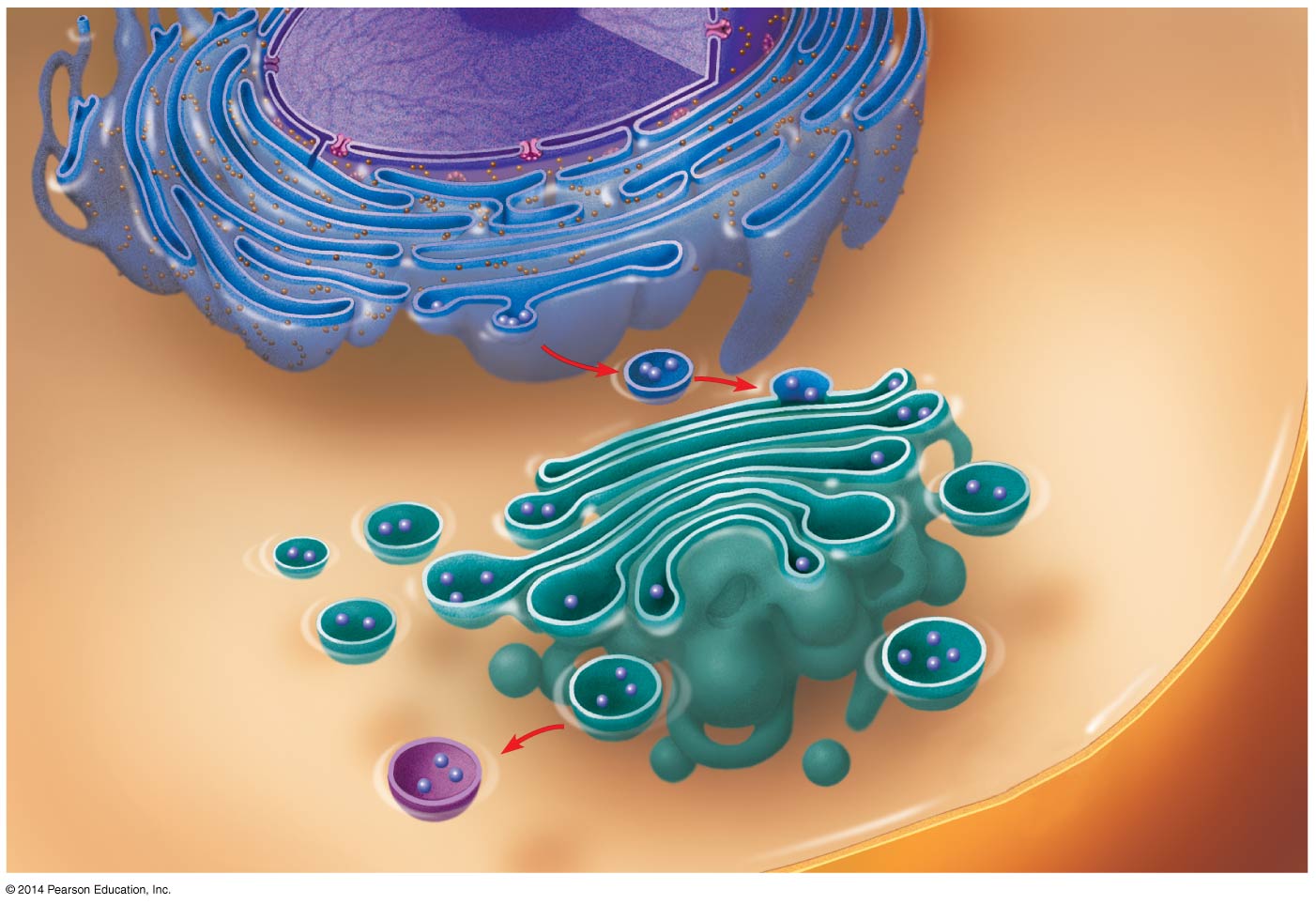 Nucleus
Rough ER
Smooth ER
cis Golgi
Plasma
membrane
trans Golgi
[Speaker Notes: Figure 4.15-2 Review: relationships among organelles of the endomembrane system (step 2)]
Figure 4.15-3
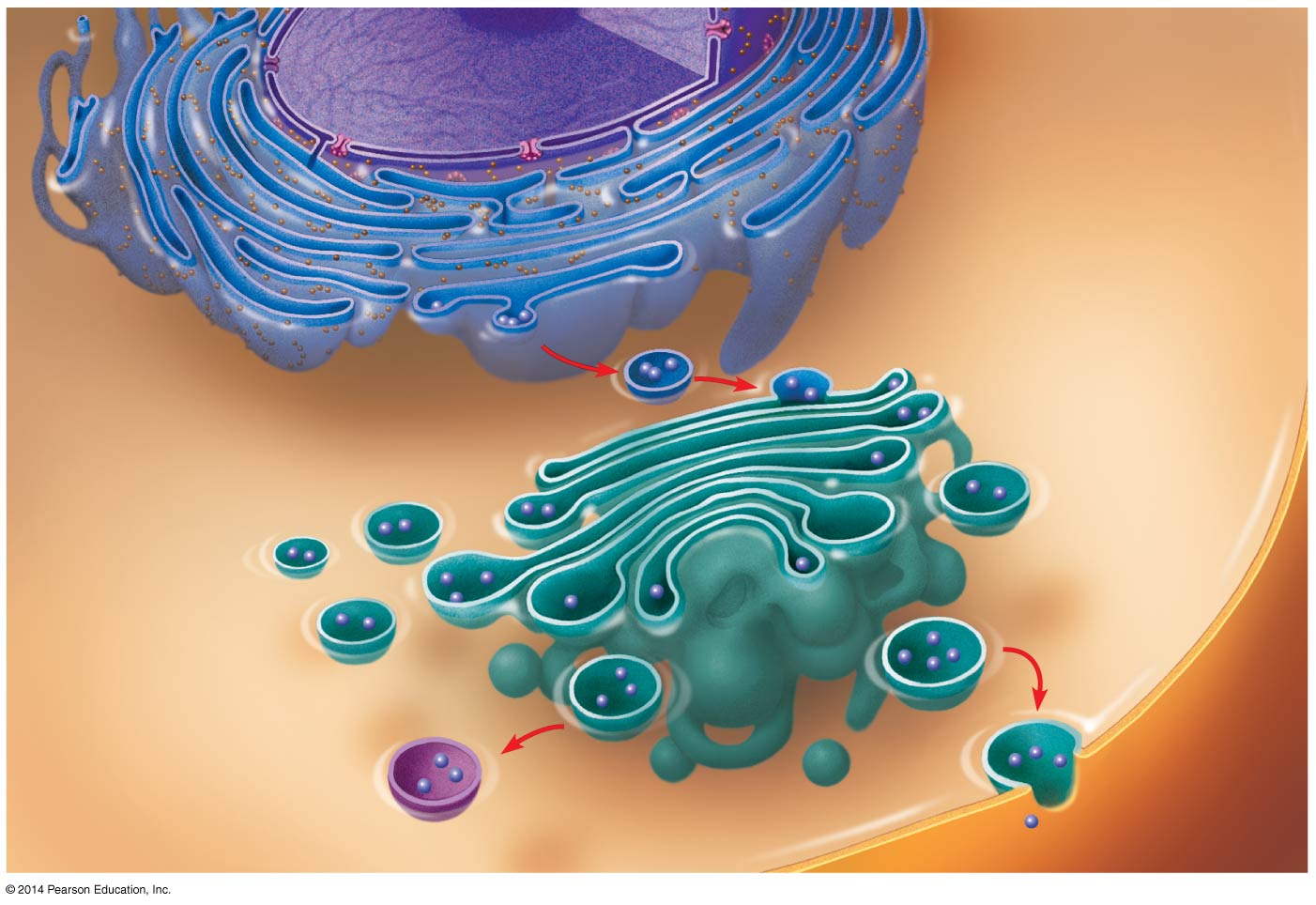 Nucleus
Rough ER
Smooth ER
cis Golgi
Plasma
membrane
trans Golgi
[Speaker Notes: Figure 4.15-3 Review: relationships among organelles of the endomembrane system (step 3)]